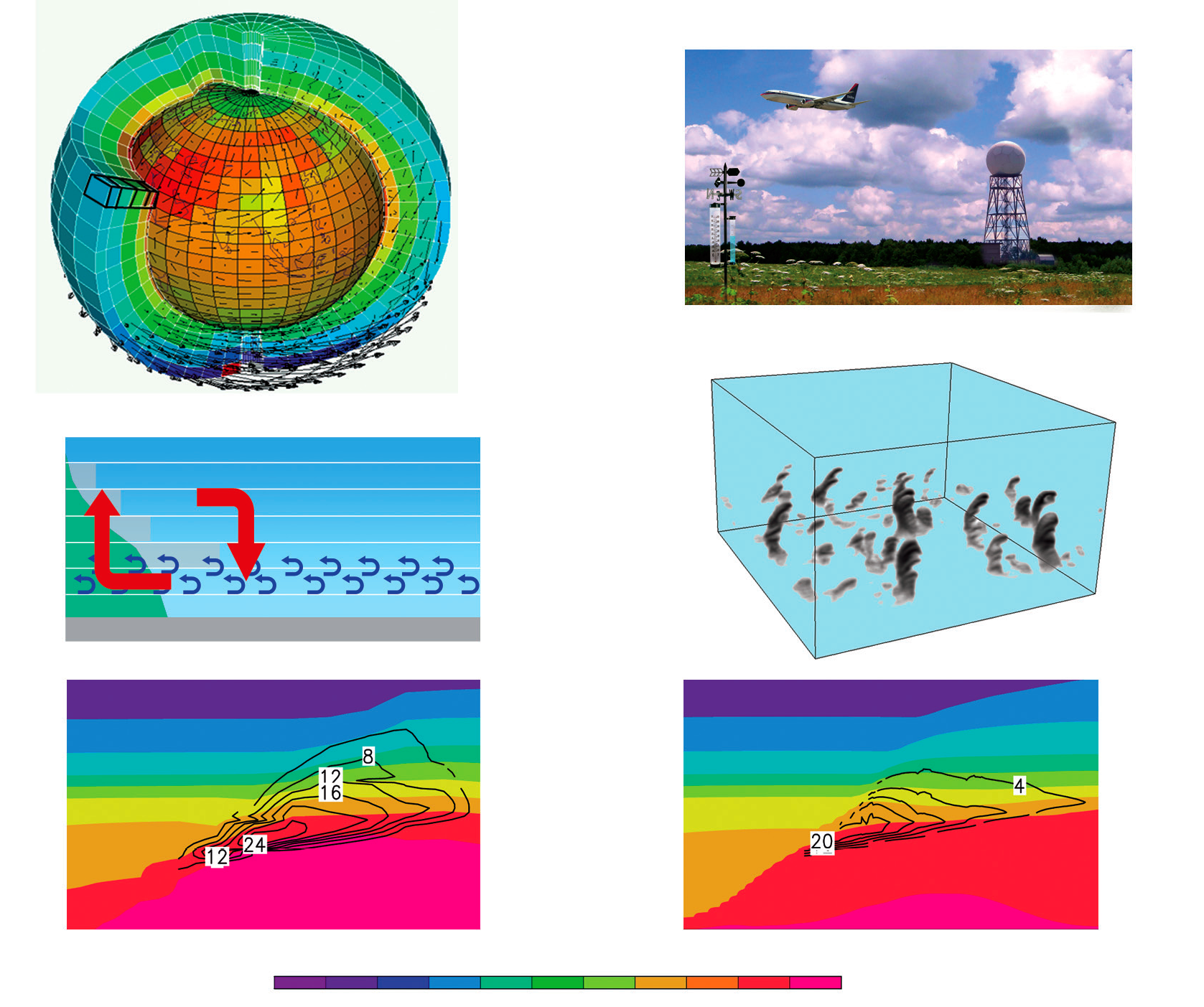 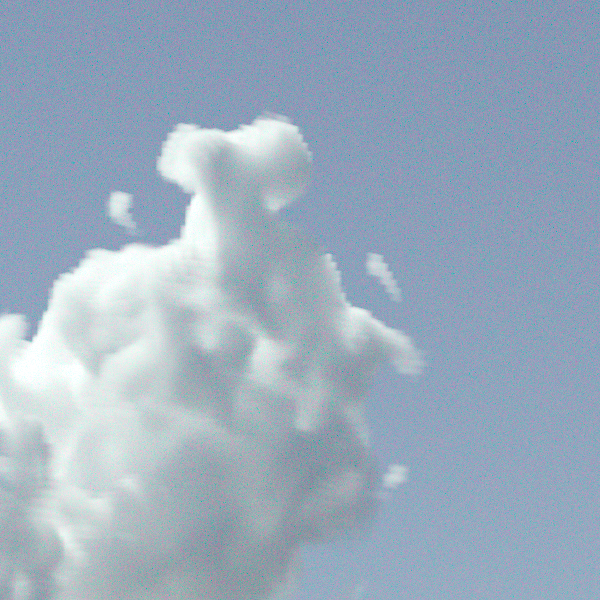 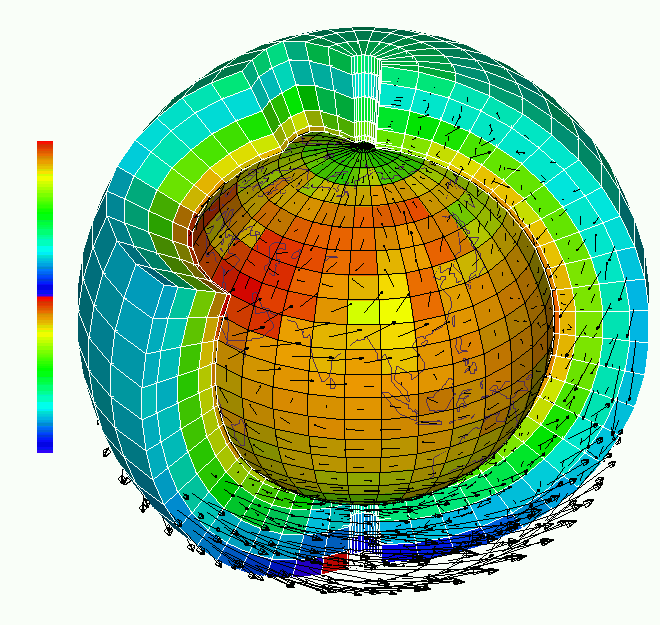 maille de 8m
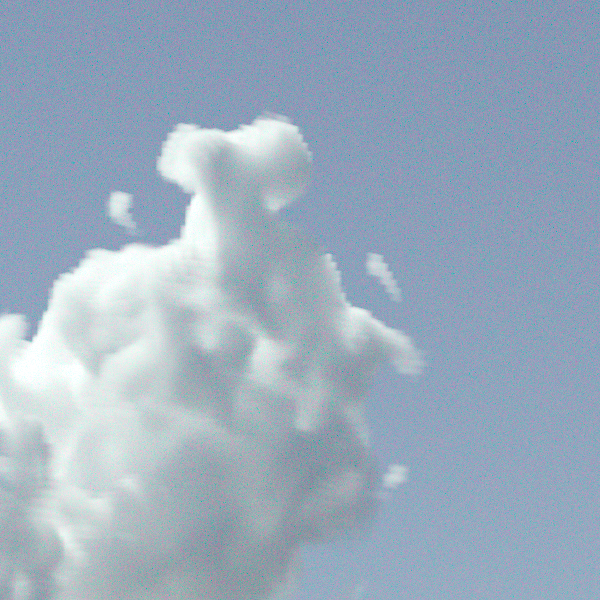 Evaluation
Campagne d’observation
Simulation détaillée
(LES : Large Eddy Simulation)
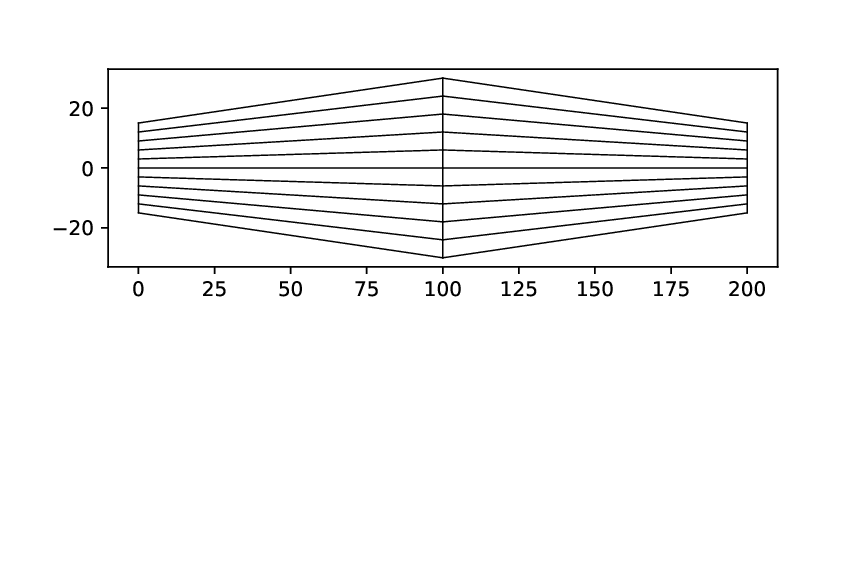 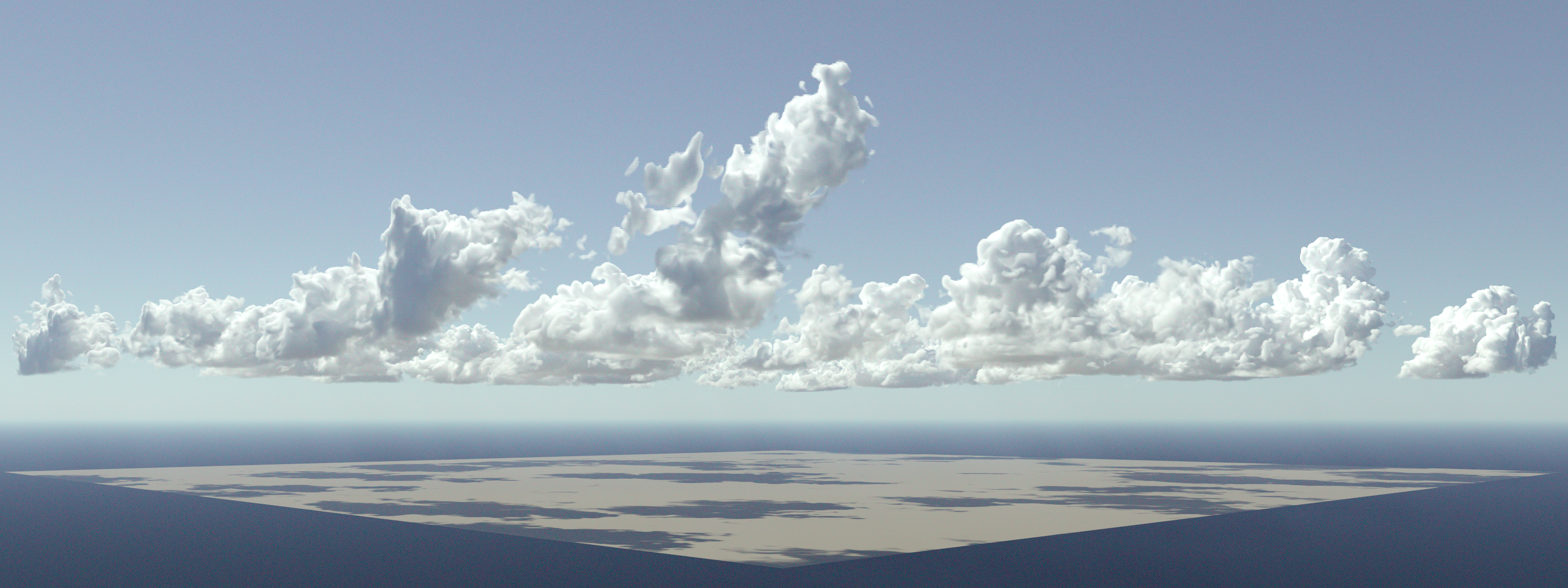 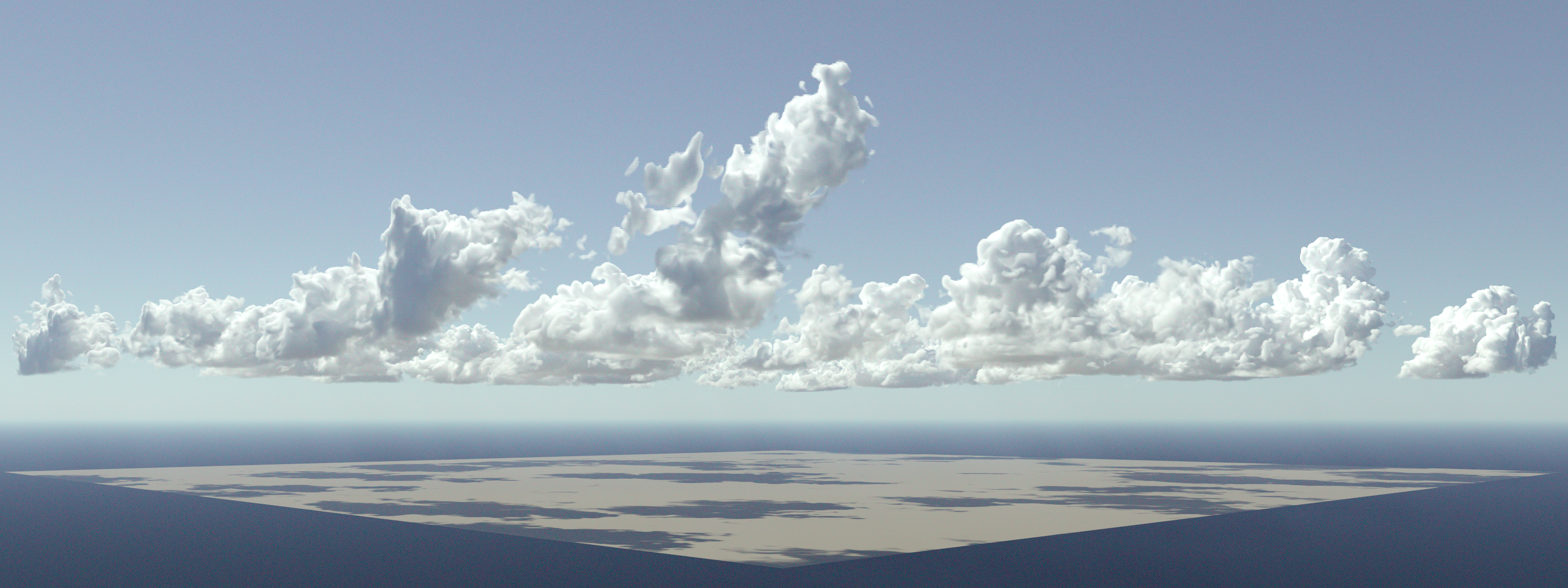 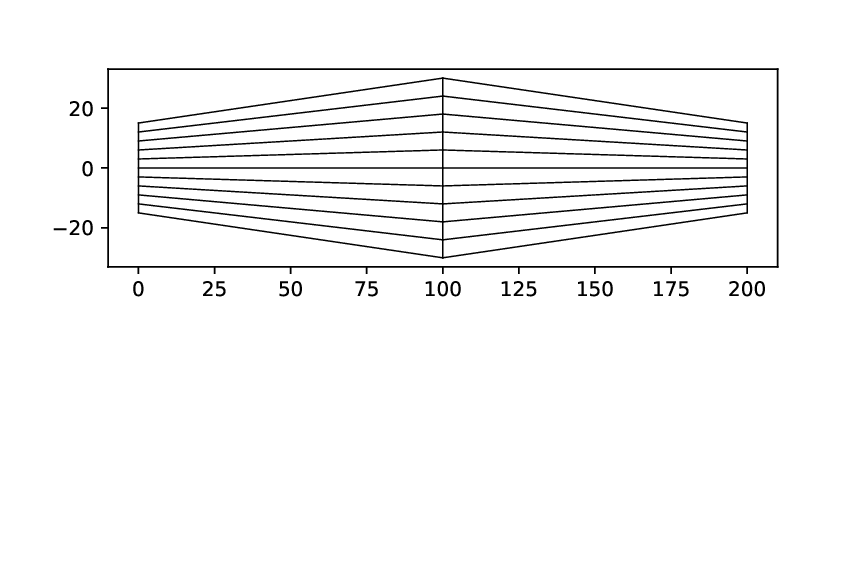 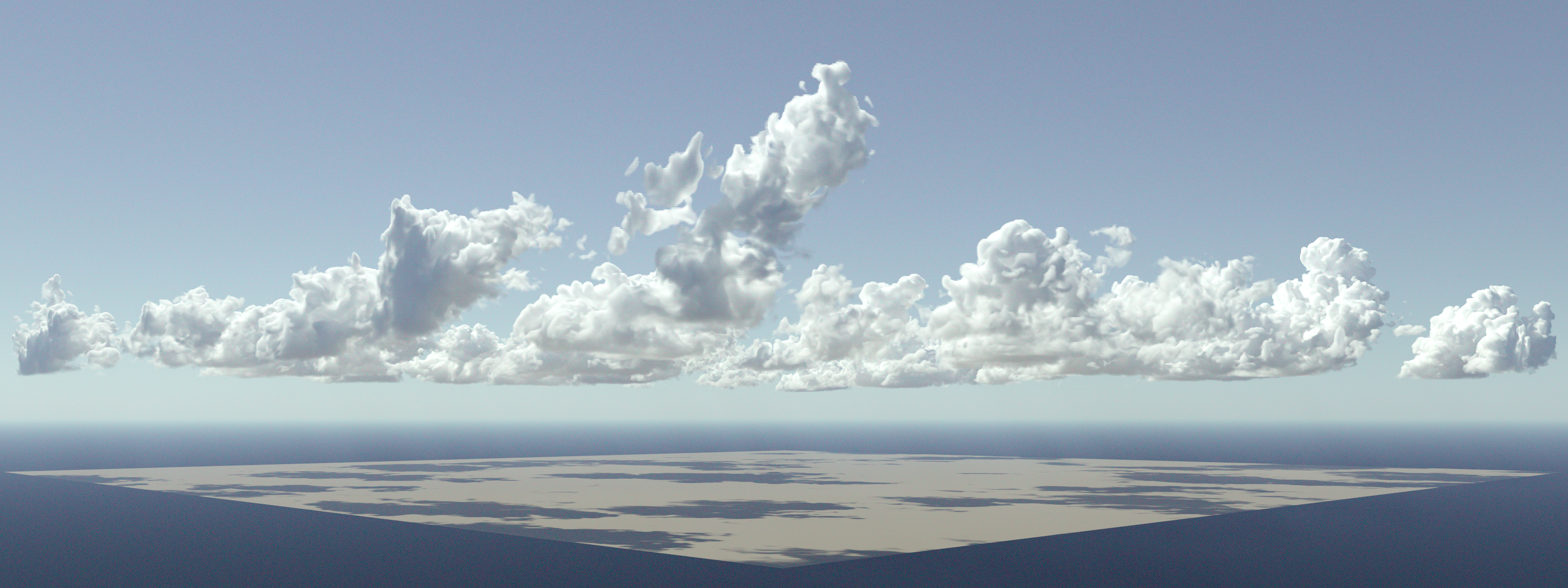